ISO – CE-  ΟΙΚΟΛΟΓΙΚΑ ΣΗΜΑΤΑ
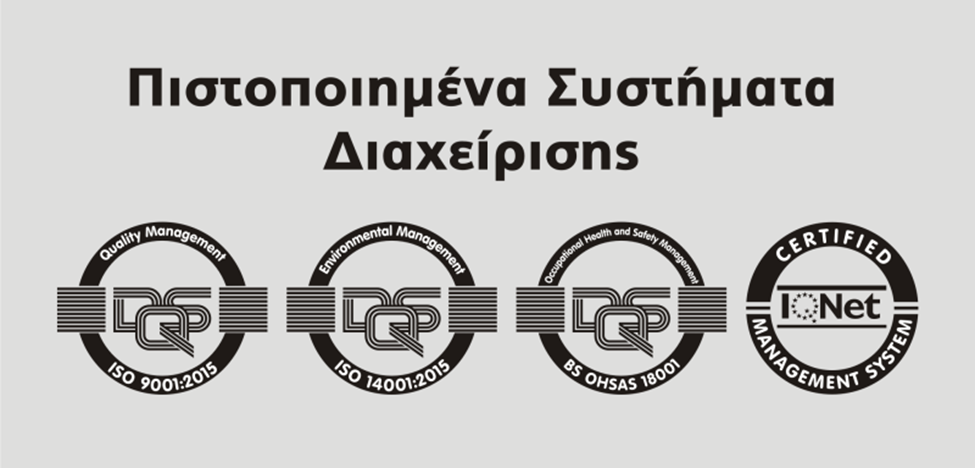 ΑΙΔΙΝΙΔΗΣ ΕΥΣΤΡΑΤΙΟΣ
ΙΟΥΝΙΟΣ 2019
ΣΥΣΤΗΜΑΤΑ ΔΙΑΧΕΙΡΙΣΗΣ ΚΑΙ ΠΡΟΤΥΠΑ ΓΙΑ  ΤΗΝ ΠΙΣΤΟΠΟΙΗΣΗΣΗ
ΣΥΣΤΗΜΑΤΑ ΔΙΑΧΕΙΡΙΣΗΣ ΑΣΦΑΛΕΙΑΣ ΤΡΟΦΙΜΩΝ
HACCP		Βασικές διαδικασίες και προγράμματα για την ασφάλεια των τροφίμων
ISO 22000:2005		Σύστημα διαχείρισης ασφάλειας τροφίμων για τις επιχειρήσεις της αλυσίδας των τροφίμων
FSSC 22000 	Σχήμα πιστοποίησης για τις επιχειρήσεις της αλυσίδας των τροφίμων
BRC Global Standards	Συστήματα διαχείρισης ποιότητας και ασφάλειας τροφίμων και υλικών συσκευασίας
IFS Food		Σύστημα διαχείρισης ποιότητας και ασφάλειας τροφίμων
SQF Code 		Σύστημα διαχείρισης ποιότητας και ασφάλειας τροφίμων


ΕΙΔΙΚΑ ΣΥΣΤΗΜΑΤΑ ΕΠΑΡΚΕΙΑΣ & ΔΙΑΠΙΣΤΕΥΣΗΣ
ISO 17025:2005	Σύστημα διαπίστευσης εργαστηρίων δοκιμών και διακριβώσεων
ISO 15189:2007	Σύστημα διαπίστευσης κλινικών εργαστηρίων
ΕΛΟΤ 1429:2008	Σύστημα διαχειριστικής επάρκειας οργανισμών για την υλοποίηση έργων δημοσίου χαρακτήρα
ΕΛΟΤ 1435		Σύστημα διαχειριστικής επάρκειας εταιρειών επικοινωνίας
ΣΥΣΤΗΜΑΤΑ ΥΓΙΕΙΝΗΣ & ΑΣΦΑΛΕΙΑΣ ΕΡΓΑΖΟΜΕΝΩΝ
OHSAS 18001:2007/ ΕΛΟΤ 1801:2008
			Συστήματα διαχείρισης εργασιακής ασφάλειας και υγιεινής
ΣΥΣΤΗΜΑΤΑ ΔΙΑΧΕΙΡΙΣΗΣ ΚΑΙ ΠΡΟΤΥΠΑ ΓΙΑ ΤΗΝ ΠΙΣΤΟΠΟΙΗΣΗΣΗ
ΣΥΣΤΗΜΑΤΑ ΔΙΑΧΕΙΡΙΣΗΣ ΠΟΙΟΤΗΤΑΣ
ISO 9001:2015		Σύστημα διαχείρισης ποιότητας
ISO 13485:2003		Σύστημα διαχείρισης ιατροτεχνολογικών προϊόντων και σχετικών υπηρεσιών
ΕΛΟΤ ΤΠ 1433			Σύστημα διαχείρισης ποιότητας υπηρεσιών εκπαίδευσης
Υ.Α.ΔΥ8δ/Γ.Π. ΟΙΚ./1348/2004	Ορθή πρακτική διανομής ιατροτεχνολογικών προϊόντων
ΣΥΣΤΗΜΑΤΑ ΠΕΡΙΒΑΛΛΟΝΤΙΚΗΣ & ΕΝΕΡΓΕΙΑΚΗΣ ΔΙΑΧΕΙΡΙΣΗΣ
ISO 14001:2004		Σύστημα περιβαλλοντικής διαχείρισης
EMAS				Κοινοτικό σύστημα οικολογικής διαχείρισης και ελέγχου
EN 16001:2009 		Σύστημα ενεργειακής διαχείρισης
ΣΗΜΑΝΣΕΙΣ ΣΥΜΜΟΡΦΩΣΗΣ ΠΡΟΪΟΝΤΩΝ & ΥΠΗΡΕΣΙΩΝ
CE 				Τεχνική εναρμόνιση προϊόντων
FSC Chain of Custody    	Σύστημα αειφορικής δασικής διαχείρισης
PEFC Chain of Custody  	Σύστημα αειφορικής δασικής διαχείρισης
Eco-Label			Κοινοτικό σύστημα απονομής οικολογικού σήματος
ΣΥΣΤΗΜΑΤΑ ΔΙΑΧΕΙΡΙΣΗΣ ΠΟΙΟΤΗΤΑΣ
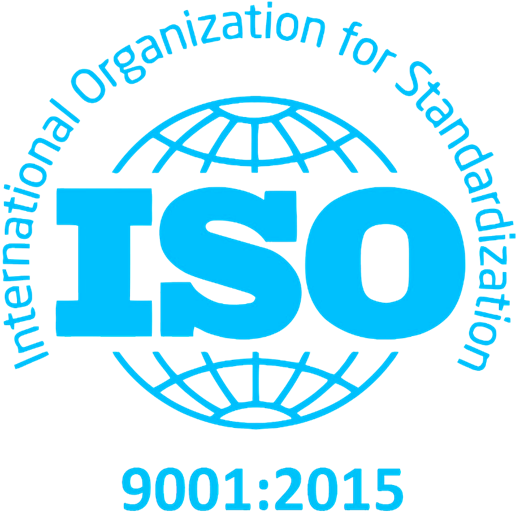 ISO 9001:2015		
Σύστημα διαχείρισης 		ποιότητας

Το ISO 9001:2015 έχει εκπονηθεί από το Διεθνή Οργανισμό Τυποποίησης (ISO) και είναι ένα διεθνές πρότυπο στο οποίο καθορίζονται οι γενικές απαιτήσεις του συστήματος διαχείρισης ποιότητας με τις οποίες θα πρέπει να συμμορφώνονται οι επιχειρήσεις που επιθυμούν να αποδεικνύουν την ικανότητα τους να παρέχουν προϊόντα ή/και υπηρεσίες που ικανοποιούν τις απαιτήσεις των πελατών και της νομοθεσίας.
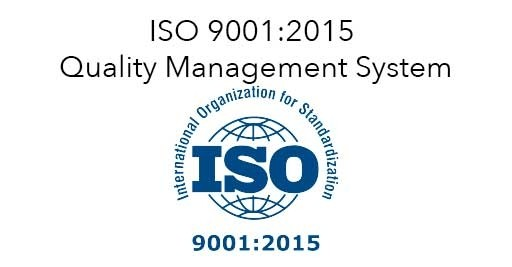 ISO 9001:2015	Σύστημα διαχείρισης ποιότηταςΙστορία-Εξέλιξη.
Το πρότυπο ISO 9001 παρουσιάστηκε το 1987 από τον οργανισμό ISO (International 
Organization for Standardization) ως συνέχεια του βρετανικού προτύπου BS 5750.
ISO 14001:2015		Σύστημα περιβαλλοντικής διαχείρισης
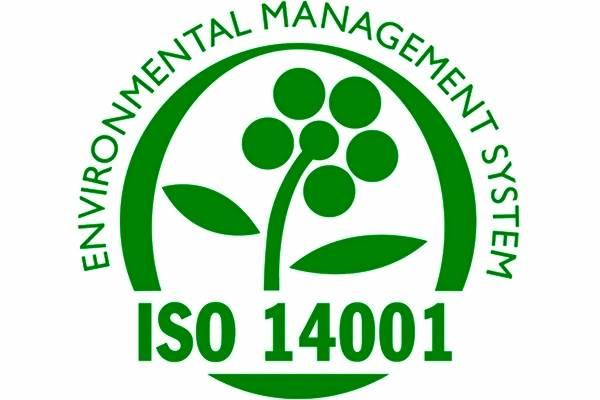 To ISO 14001:2015 είναι ένα πρότυπο το οποίο εκπονήθηκε από το Διεθνή Οργανισμό Τυποποίησης (ISO) και προδιαγράφει τις απαιτήσεις ενώ παράλληλα παρέχει καθοδήγηση για την ανάπτυξη ενός συστήματος διαχείρισης που έχει σκοπό τον έλεγχο και περιορισμό των επιπτώσεων των δραστηριοτήτων, των προϊόντων ή των υπηρεσιών μιας επιχείρησης στο περιβάλλον.
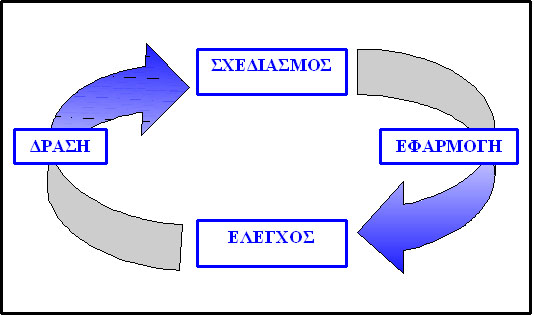 ΣΥΣΤΗΜΑΤΑ ΠΕΡΙΒΑΛΛΟΝΤΙΚΗΣ ΚΑΙ ΕΝΕΡΓΕΙΑΚΗΣ ΔΙΑΧΕΙΡΙΣΗΣ
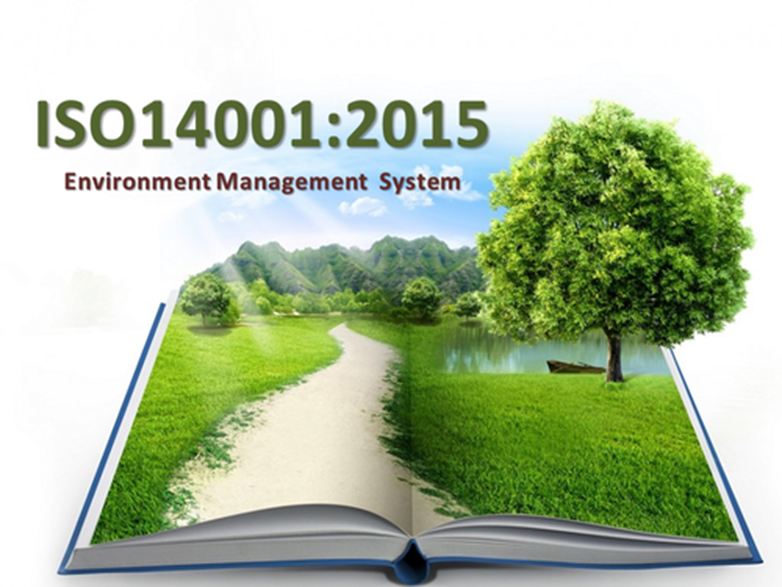 ISO 14001:2015		Σύστημα περιβαλλοντικής διαχείρισης
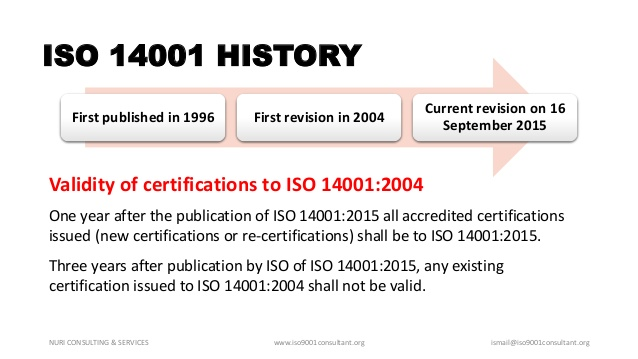 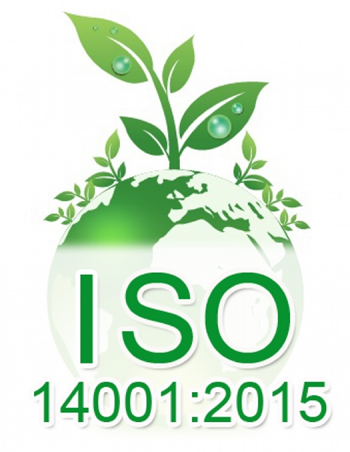 ΣΥΣΤΗΜΑΤΑ ΠΕΡΙΒΑΛΛΟΝΤΙΚΗΣ ΚΑΙ ΕΝΕΡΓΕΙΑΚΗΣ ΔΙΑΧΕΙΡΙΣΗΣ
Σύστημα Οικολογικής Διαχείρισης και Ελέγχου (EMAS)
Το Σύστημα Οικολογικής Διαχείρισης και Ελέγχου (EMAS) είναι ένας μηχανισμός της Ευρωπαϊκής Ένωσης μέσω του οποίου αναγνωρίζονται οι οργανισμοί εκείνοι που βελτιώνουν τις περιβαλλοντικές τους επιδόσεις σε διαρκή βάση.Η συμμετοχή στο EMAS είναι εθελοντική. Το Σύστημα βασίζεται στον Κανονισμό (ΕΚ) 1221/2009 του Ευρωπαϊκού Κοινοβουλίου και του Συμβουλίου, ο οποίος τέθηκε σε ισχύ στις 11-01-2010, αντικαθιστώντας τον Κανονισμό (ΕΚ) 761/2001 και τις αποφάσεις της Ε. Επιτροπής 2001/681/ΕΚ και 2006/193/ΕΚ, οι οποίες πλέον περιλαμβάνονται στον νέο Κανονισμό.
Στόχοι του EMAS είναι:
η προώθηση της συνεχούς βελτίωσης των περιβαλλοντικών επιδόσεων όλων των οργανισμών που εδρεύουν στην Ευρώπη, δημοσίων και ιδιωτικών
η αναγνώριση των οργανισμών εκείνων που έχουν υιοθετήσει συστήματα περιβαλλοντικής διαχείρισης και έχουν φροντίσει και για την εξωτερική πιστοποίησή τους και
η γνωστοποίηση της περιβαλλοντικής προόδου των οργανισμών αυτών στο ευρύτερο κοινό τόσο για επιβράβευση των ιδίων όσο και για την ενθάρρυνση και άλλων να ακολουθήσουν στον ίδιο δρόμο
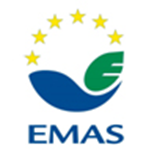 ΣΗΜΑΝΣΕΙΣ ΣΥΜΜΟΡΦΩΣΗΣ ΠΡΟΪΟΝΤΩΝ & ΥΠΗΡΕΣΙΩΝ
CE 				 Τεχνική εναρμόνιση προϊόντων
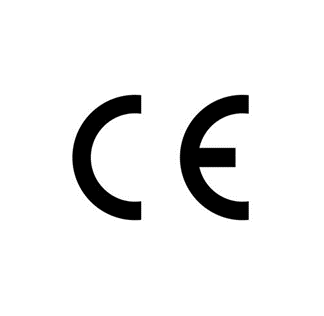 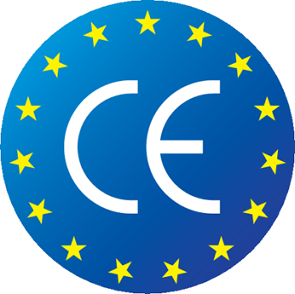 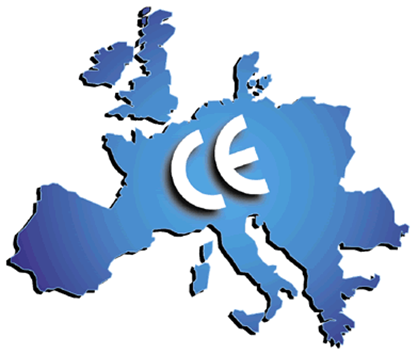 certification mark= σήμα πιστοποίησης (ή σήμα 										συμμόρφωσης )
Η σήμανση CE
Η σήμανση CE δηλώνει ότι ένα προϊόν είναι σύμφωνο με τη νομοθεσία της ΕΕ και, κατά συνέπεια, μπορεί να κυκλοφορεί ελεύθερα εντός της ευρωπαϊκής αγοράς. 
Με την τοποθέτηση του σήματος CE σε ένα προϊόν, ο κατασκευαστής δηλώνει, με δική του ευθύνη, ότι το προϊόν ικανοποιεί όλες τις νομικές απαιτήσεις σχετικά με τη σήμανση CE, και συνεπώς μπορεί να πωληθεί σε όλο τον Ευρωπαϊκό Οικονομικό Χώρο (ΕΟΧ, τα 28 κράτη μέλη της ΕΕ και οι χώρες της Ευρωπαϊκής Ζώνης Ελεύθερων Συναλλαγών (ΕΖΕΣ), δηλαδή η Ισλανδία, η Νορβηγία και το Λιχτενστάιν). Το ίδιο ισχύει και για τα προϊόντα που κατασκευάζονται σε άλλες χώρες και πωλούνται στον ΕΟΧ.
Ωστόσο, δεν απαιτείται για όλα τα προϊόντα να φέρουν το σήμα CE, αλλά μόνον οι κατηγορίες προϊόντων που αναφέρονται στις οδηγίες της ΕΕ για τη σήμανση CE.
Η σήμανση CE δεν δηλώνει ότι ένα προϊόν κατασκευάστηκε στον ΕΟΧ, αλλά απλά ότι το προϊόν έχει αξιολογηθεί προτού κυκλοφορήσει στην αγορά και συνεπώς ικανοποιεί τις ισχύουσες νομοθετικές απαιτήσεις (π.χ. εναρμονισμένο επίπεδο ασφάλειας) που επιτρέπουν την πώλησή του σε αυτή την αγορά. 
Η Σήμανση CE δεν είναι σήμα προέλευσης, ούτε σήμα ποιότητας.
Η Σήμανση CE είναι η δήλωση πιστότητας στα ελάχιστα επίπεδα επιδόσεων που δηλώνονται από τον κατασκευαστή
C.E. Conformité Européenne Ευρωπαϊκή Συμμόρφωση
Πλαστή σήμανση  CE
Πλαστή σήμανση   CE
CE marking για προϊόντα ξύλου
CE marking για προϊόντα ξύλου
CE marking για προϊόντα ξύλου
Συστήματα επιβεβαίωσης
Τα συστήματα 1+ και 1 αφορούν πιστοποίηση συμμόρφωσης προϊόντος, 
τα συστήματα 2+ και 2 αφορούν πιστοποίηση του (συστήματος) ελέγχου της παραγωγής στο εργοστάσιο, 
το σύστημα 3 αφορά την πραγματοποίηση των προδιαγραφόμενων δοκιμών από εργαστήριο δοκιμών, 
το σύστημα 4 επαφίεται στον ίδιο τον κατασκευαστή να ελέγχει την ορθότητα της αρχικής δοκιμής τύπου και του ελέγχου της παραγωγής στο εργοστάσιο (δεν πιστοποιείται).
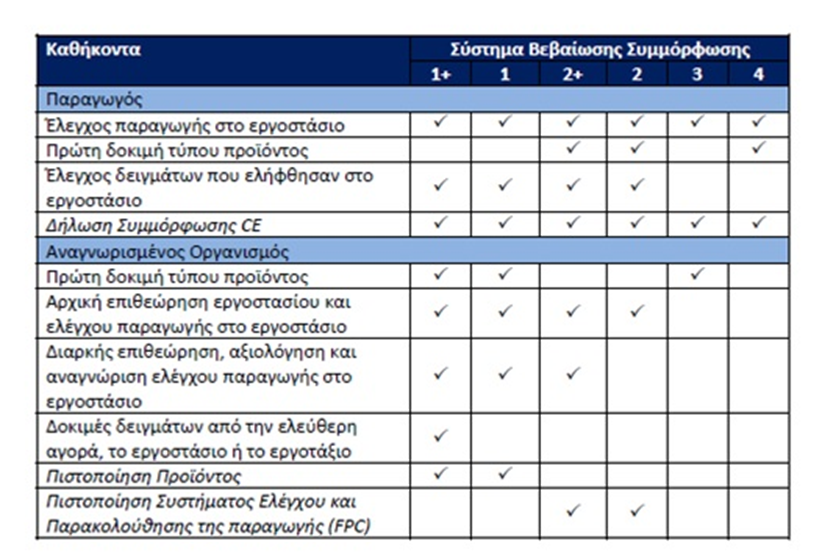 Ανακύκλωση
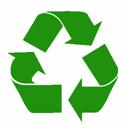 Δύο είναι τα πιο κοινά σύμβολα που χρησιμοποιούνται για να δείξουν ότι οι συσκευασίες προέρχονται από ανακυκλώσιμα υλικά . Αυτά είναι 
τα τρία βέλη βασισμένα στην   κορδέλα του Μέμπιους και 
η πράσινη βούλα με τα δυο βέλη της Ευρωπαϊκής Ένωσης.
Οικολογική σήμανση-«οικοσήματα»
Τι είναι τα Οικοσήματα;
Τα οικολογικά σήματα ή οικοσήματα (ecolabels) είναι εργαλεία για την ενημέρωση είτε των εταιρικών πελατών (B2B), είτε του τελικού καταναλωτή (B2C), για τις περιβαλλοντικές –και όχι μόνον- επιδόσεις προϊόντων και υπηρεσιών.
Η πιστοποίηση ή απόκτηση ενός οικοσήματος αποτελεί διεθνώς μια βέλτιστη πρακτική καινοτομίας, διαφοροποίησης και ανταγωνιστικότητας.
Σε καιρό οικονομικής κρίσης, τα οικοσήματα αποτελούν, για μια ελληνική επιχείρηση κάθε είδους και μεγέθους, άριστη ευκαιρία για ανάπτυξη ενός βιώσιμου («πράσινου») προφίλ, για διεύρυνση των εξαγωγών της σε χώρες με ευαισθητοποιημένους καταναλωτές, αλλά και για τη μείωση του λειτουργικού κόστους.
Οικοσήματα
Διεθνώς υπάρχουν περισσότερα από 400  πιστοποιούμενα οικοσήματα, καθένα από τα οποία ανταποκρίνεται σε συγκεκριμένα κριτήρια που σχετίζονται με τις λειτουργικές, τις εξαγωγικές και τις επιχειρηματικές ανάγκες μιας επιχείρησης.
Η επιλογή του καταλληλότερου οικοσήματος για ένα προϊόν ή μια επιχείρηση είναι καθοριστική για την ανάπτυξη και τη βιωσιμότητα της επιχείρησης. 
Επιπλέον, κάθε οικοσήμα έχει συγκεκριμένες απαιτήσεις αναφορικά με την αξιολόγηση και βελτίωση των περιβαλλοντικών και κοινωνικών επιπτώσεων της επιχείρησης ή/και των προϊόντων/υπηρεσιών της.
Τρόφιμα
Δεν υπάρχουν αναπτυγμένα και κοινά αποδεκτά σήματα για οικολογικά τρόφιμα . 
Υπάρχουν σήματα για προϊόντα βιολογικής καλλιέργειας και για προϊόντα Fairtrade (φιλοσοφία του δίκαιου και αλληλέγγυου εμπορίου). 
Για την αλιεία υπάρχει ένα πιστοποιητικό αλιείας υπό προστασία από το  Marine Stewardship Council που όμως σπάνια συναντάται στην Ελλάδα. 
Το πιστοποιητικό δίδεται για τις οικολογικές αρετές της αλιείας ξεκινώντας από την αξιολόγηση κριτηρίων, όπως:
Το συνολικό πληθυσμό ψαριών σε κατάσταση να αλιευθούν.
Τις επιπτώσεις της αλιείας στο θαλάσσιο οικοσύστημα.
Τα συστήματα διαχείρισης των ιχθυοπωλείων.
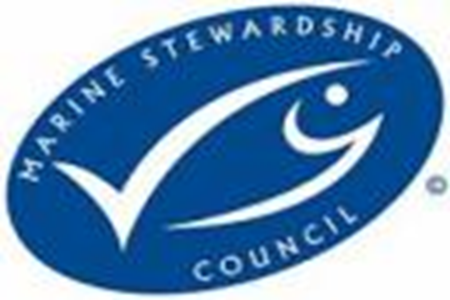 Ενέργεια
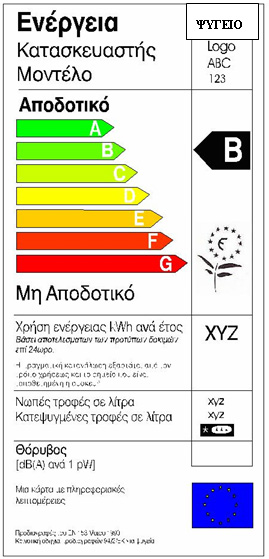 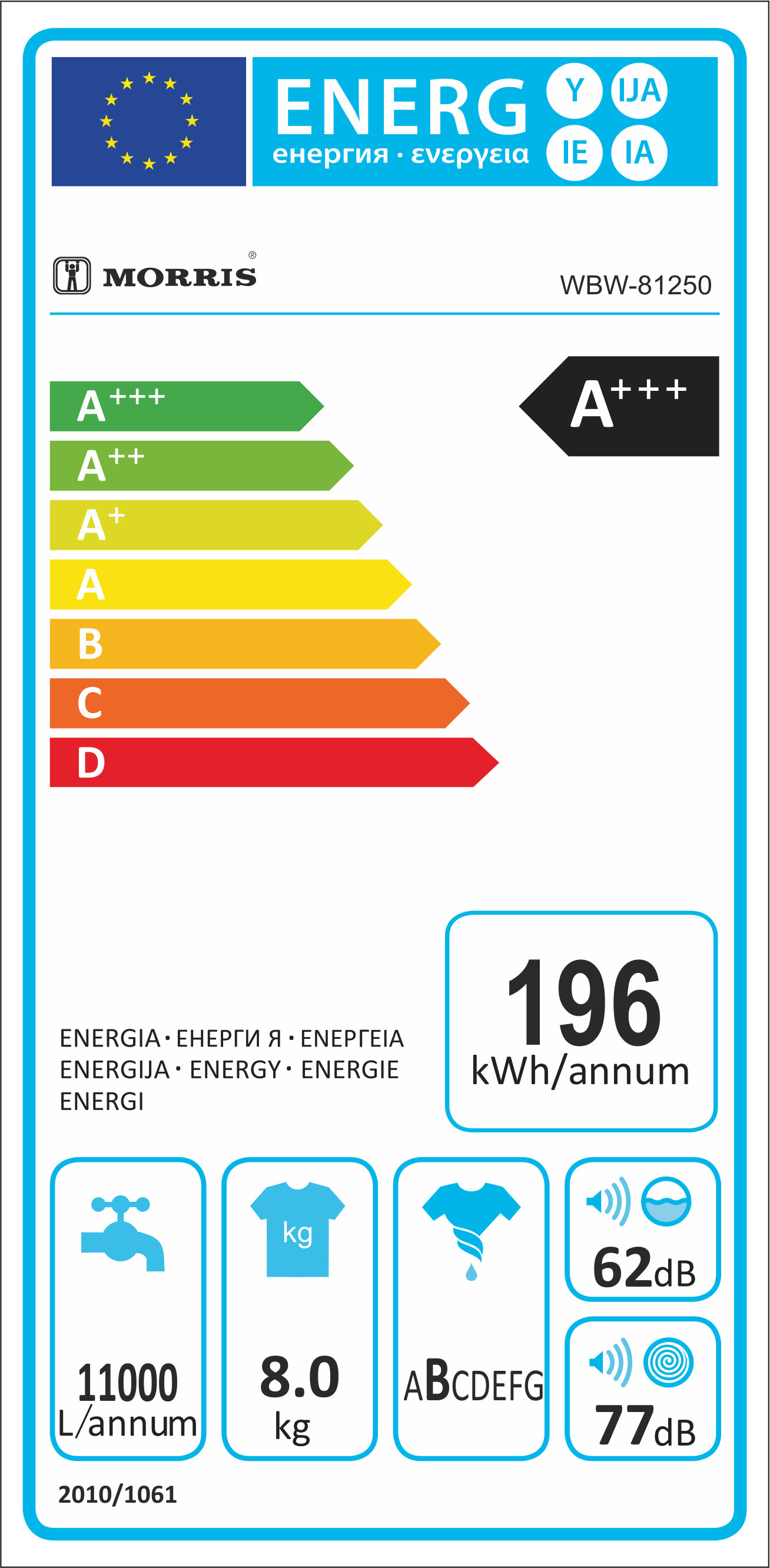 Οι περισσότερες οικολογικές σημάνσεις είναι προαιρετικές. Αλλά η Ευρωπαϊκή Σήμανση Ενεργειακής Απόδοσης είναι υποχρεωτική για νέα ψυγεία, καταψύκτες, πλυντήρια, στεγνωτήρια, ηλεκτρικούς φούρνους και λαμπτήρες. 
Τα προϊόντα κατατάσσονται σε μία κλίμακα από G μέχρι Α, Α+ και Α++. Όσο ψηλότερη η βαθμολόγηση της οικιακής συσκευής, τόσο λιγότερο ηλεκτρικό καταναλώνει. 
Σε κάποια ηλεκτρικά προϊόντα όπως τηλεοράσεις ή ηχοσυστήματα δεν είναι υποχρεωτική η σήμανση, και βέβαια είναι παντού απούσα.
Η Ευρωπαϊκή Σήμανση Ενεργειακής Απόδοσης, έχει και άλλες πληροφορίες όπως η ένταση θορύβου σε decibel (που όμως δεν είναι υποχρεωτικές).
Ecolabels
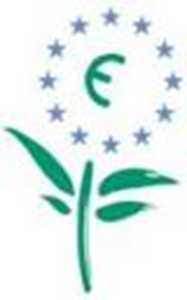 Η Οικολογική Σήμανση είναι μια εθελοντική μέθοδος που θεσπίσθηκε από την Ευρωπαϊκή Ένωσή, για την πιστοποίηση και σήμανση περιβαλλοντικών επιδόσεων. Το Οικολογικό Σήμα ή “ecolabel” είναι ένα σήμα που πιστοποιεί την συνολική περιβαλλοντική υπεροχή ενός προϊόντος ή μιας υπηρεσίας, στο πλαίσιο μιας συγκεκριμένης κατηγορίας προϊόντων ή υπηρεσιών. Δηλαδή το Οικολογικό Σήμα σημαίνει πρακτικά ότι το συγκεκριμένο προϊόν ή υπηρεσία είναι προτιμητέο και υπερέχει σε ότι αφορά τις επιδράσεις που προκαλούνται στο περιβάλλον, από την παραγωγή ή την χρήση του.
Το Ecolabel της Ευρωπαϊκής Ένωσης είναι το λουλούδι με αστεράκια . Το Ευρωπαϊκό ecolabel μπορεί νa απονεμηθεί σε 26 διαφορετικά είδη προϊόντων από καθαριστικά μέχρι και μπογιές. Δίνετε ακόμη σε τουριστικά καταλύματα, σε  ξύλινα έπιπλα  κλπ.
Η γνώση του ecolabel στο κοινό είναι πολύ περιορισμένη.  Έρευνα της ΕΚΠΟΙΖΩ, έδειξε πως μόλις το 1% των καταναλωτών γνωρίζει το συγκεκριμένο ecolabel.
Υπάρχουν και άλλα λιγότερο γνωστά ecolabels, όπως
 ο σκανδιναβικός κύκνος ή 
ο γερμανικός άγγελος.
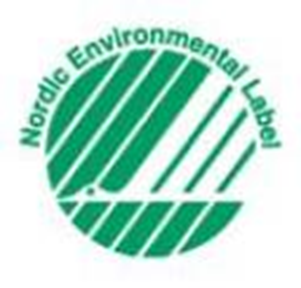 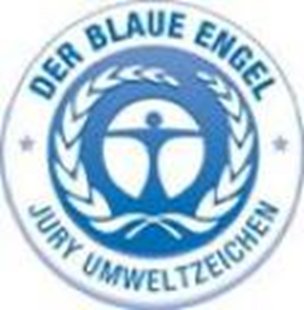 ΠΑΓΚΟΣΜΙΟ ΔΙΚΤΥΟ ΟΙΚΟΛΟΓΙΚΗΣ ΣΗΜΑΝΣΗΣ CEN
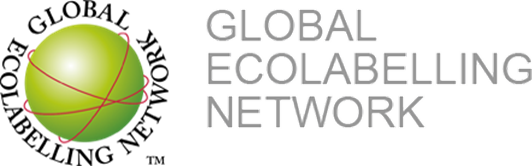 ΠΑΓΚΟΣΜΙΟ ΔΙΚΤΥΟ ΟΙΚΟΛΟΓΙΚΗΣ ΣΗΜΑΝΣΗΣ CEN
ΟΙΚΟΛΟΓΙΚΑ ΣΗΜΑΤΑ
ΟΙΚΟΛΟΓΙΚΑ ΣΗΜΑΤΑ
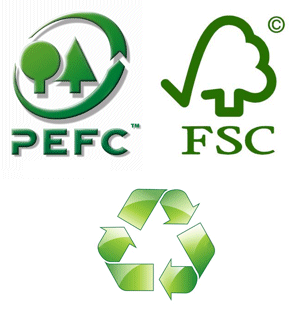 ΤΕΛΟΣ
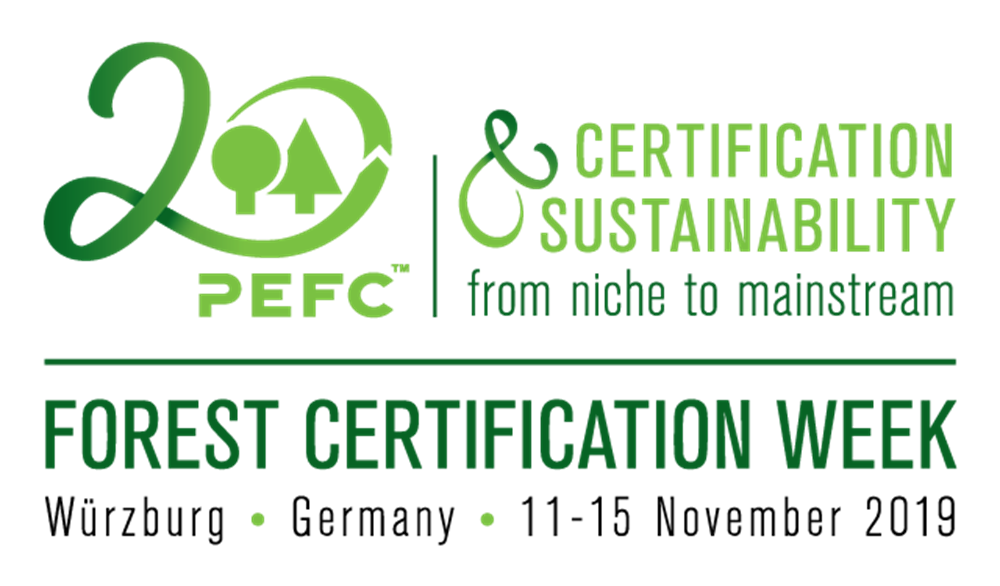